Samordnad och nära vård nuläge i regionen och hur ser samverkan ut idag inkl dess problem
 - Primärvård - Specialiserad somatisk vård - Specialiserad psykiatrisk vård - Akutvård
Kommunerna
God vård
Nära Vård
Medborgarna ska uppleva vården
Lätt tillgänglig / ”nära vård”
Pålitlig
Tydlig
Effektiv 
Betydelsefull
Patientgrupper, insatser i riktning Nära vård
Storsjögläntan, MiNT
SPOT, IKB mfl
Hembesök
Mobil dr PV, mm
Hemmonitorering
P & K plan, mm
Tillgänglighet, P & K planering, digitala besök
PRIMÄRVÅRDEN      - Anna Granevärn
Nära vård och samverkan
Utmaningar
Olika huvudmän och olika samarbeten
Olika arbetssätt
Olika journalsystem
Personcentrerade arbetssätt i olika skeden
Hemsjukvårdsavtal

Möjligheter
Digitalisering överskrider gränser
Gemensamma arbetssätt
Befolkningen
Ökad läkarkontinuitet
Specialiserad somatisk vård    - Mia Ajax
Östersunds sjukhus
Medicin ca 100 vårdplatser varav ca 97% är akut inflöde. Medelvårdtid 4 dagar
Kirurgen ca 50 vårdplatser varav ca 67 % är akut inflöde och resten planerad verksamhet. Medelvårdtid ca 3.85 dagar
Ortopeden ca 40 vårdplatser varav ca 60 % är akut inflöde och resten är planerad verksamhet. Medelvårdtiden ca 4,4 dagar
Kvinna/gyn ca 5 vårdplatser 
= knappt 200 vårdplatser
Beläggning på ca 93-94% med variation mellan 82 %- ca 100%
VAD BLIR BÄST FÖR PATIENTEN?
Problemområden/utmaningar i samverkan med kommunerna
”Ohållbar hemsituation” inte orsak för inneliggande specialiserad vård
Hemsjukvårdsavtalet och tolkningar av det
Vårdplanering 
Digitalisering och avsaknad av gemensam journal
Olika huvudmän och 8 olika kommuner
Möjligheter, nytta och vinster i samverkan med kommunerna
Patient får möjlighet att i större utsträckning vara hemma med hjälp at tex mobila team (MINT, MOST), hembesök av tex primärvårdsläkare eller specialist från sjukhuset, hemmonitorering (PD vården, ibland behov av stöd oftast på usk nivå), digitala besök med PV eller sjukhuset
Möjliggöra korta inläggningar när det behövs men att sen kunna skrivas hem snabbt utan vårdplanering
Specialiserad psykiatrisk nära vård - Ylva Drevstad
Möjligheter & Utvecklingsarbeten
SPOT (Specialist Psykiatriskt Omvårdnads Team)
BI (Brukarstyrd Inläggning)
E-visit & distansoberoende nära vård 
Konsultation mot Primärvården
SPOT
Startade som en idé av behovet att erbjuda en mer flexibel nära vård
Har varit i gång sedan 2018-06-01
Ett team och ett gemensamt tänk


Viktigt för SPOT är samverkan med anhöriga, kommunerna, Försäkringskassan, Arbetsförmedlingen och med alla yrkesprofessioner inom psykiatrin
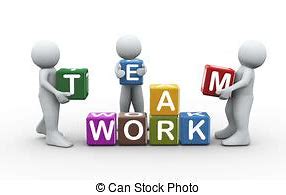 Specialiserad psykiatrisk vård
UTMANINGAR, möjligheter & vinster i samarbete med kommunerna
Två huvudmän (och lagrum) för beroendevården - utmaning
Samarbetet kring tvångsvårdade patienter - utmaning
Psykiatrin som handledare – möjlighet och vinster
Akutvården   -  Helena Ivansson
Akutmottagning Och Ambulanssjukvård
-Skapa en sömlös övergång för vår medborgare gällande kommunikation och  information,
korta exempel från vardagen på akutmottagning och i ambulanssjukvården
-Vår patient er brukare,
behov ändra synsätt och arbetssätt framåt
-Naturlig daglig kontakt, 
exempelvis genom att ha gemensamma lokaler och utbildningar
-Gemensamma uppdrag,
samverka kring medborgaren genom att ta nästa steg i att utveckla nära vård